“Stop, Drop and Roll”…“Stranger Danger” …and NOW
PROTECT  YOUR IDENTITY!
What are some dangers that you have to protect yourself from?
Dangers (as identified by students)
1.
2.
3.
4.
5.
6.
7.
Common dangers
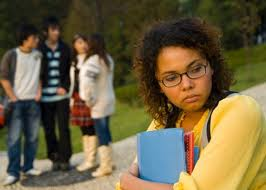 Accident injuries and death
Alcohol use and abuse
Drugs use and abuse
Smoking
Giving into peer pressure
Being a victim of bullying
On-line activity/Social Media
Failing
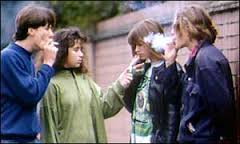 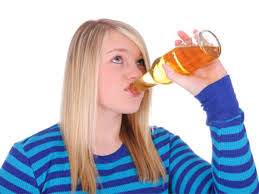 Identity Theft
… IS NOT  JUST  A    
    DANGER or PROBLEM  FOR 
    ADULTS
THE PROBLEM
Students may experience problems in the future when they may: 
apply for jobs and potential employers do background checks  
apply to colleges and for financial aid
 apply for credit cards
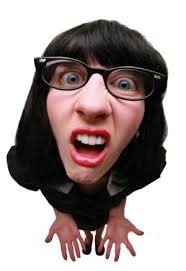 The student finds the information that is found about them is very DIFFERENT than the information they provided.The results of the applications are much different than anticipated.
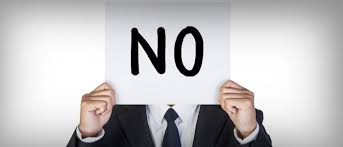 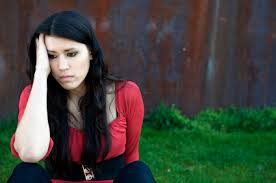 THE EVIDENCE
Child identity theft is the fastest growing type of identity theft, a crime that affects some 10 million people annually. Each year between 500,000 and 750,000 children are affected by identity theft – half of them under age six.

(Child Identity Theft; Robert P. Chappell, Jr.; 2012 Rowman & Littlefield Publishers; childidtheft.org)
Javelin Strategy & Research found that one in forty households with minor children (children under the age of 18) had at least one child whose personal information was compromised by identity criminals in a study. 

(The 2012 Child Identity Theft Fraud Report) sponsored by the Identity Theft Assistance Center (ITAC).
What are some causes of/for child identity theft?
1.
2.
3. 
4.
Existing Policies for protecting privacy/identities:
Family Educational Rights and Privacy Act of 1974 (FERPA) protects information recorded in school records.  It defines how student information can be inspected, corrected or released.  
Health Information Portability and Accountability Act of 1996 (HIPAA) protects people’s health information.
What are some solutions to child identity theft?
1.
2. 
3. 
4.
5.
How do you determine the BEST solution ?
Two factors must be taken into consideration
    1. feasibility
    2. effectiveness
FEASIBILITY
Means how likely is the solution going to be accepted as a way to prevent child identity theft --
 people will want to know how much will it cost in both time and money
 people will want to know how companies and people are going to be affected by it and accept it (additional paperwork, time, etc.)

Project LEGAL, James J. Carroll, Ph.D.; Syracuse University Maxwell School
Effectiveness
How much will the solution help to solve the problem of child identity theft –
 Will it eliminate the problem entirely
 Just how much will it help the problem


Project LEGAL, James J. Carroll, Ph.D.; Syracuse University Maxwell School
Which is the BEST Solution(Feasible and Effective)